DR.SNSRCAS, CBE
SUBJECT: CLOUD TECHNOLOGY FUNDAMENTALS
COURSE CODE:21UCA501 UNIT - IV
TITLE: Exploring Microsoft Cloud Services
YEAR: III SEMESTER 2022-2023 (ODD)
Exploring Microsoft Cloud Services
Microsoft was “betting our company” on the cloud.
70 percent of Microsoft employees were currently working on cloud-related projects and that the number was expected to rise to about 90 percent within a year..
Exploring Microsoft Cloud Services
Plans to integrate cloud-based applications and services into the Microsoft product portfolio       dominates the thinking at Microsoft 
    and is playing a central role in
    the company’s ongoing product 
     development.
Exploring Microsoft Cloud Services
The starting place for Microsoft’s cloud computing efforts may be found at Microsoft.com/cloud.
Microsoft has a vast array of cloud computing products and initiatives, and a number of industry leading Web applications.
Exploring Microsoft Cloud Services
services like America Online Instant Messenger (AIM) may garner mindshare in the United States, surprisingly Microsoft Messenger is the market leader in many other countries.
Exploring Microsoft Cloud Services
Product by product in any category you can name—calendars, event managers, photo galleries, image editors, movie making, and so on—Microsoft has a Web application for it.
Exploring Microsoft Cloud Services
What is also true is that Web apps are under very active development.
Microsoft sees its on-line application portfolio as a way of extending its desktop applications to make the company pervasive and to extend its products’ lives well into the future.
Exploring Microsoft Cloud Services
Microsoft sees its future as providing the best Web experience for any type of device.
structures its development environment.
Exploring Microsoft Cloud Services
For a mobile device, that would mean adjusting the user interface to accommodate the small screen, while for a PC the Web application would take advantage of the PC hardware to accelerate the application and add richer graphics and other features.
Exploring Microsoft Cloud Services
That means Microsoft is pushing cloud development in terms of applications serving as both a service and an application.
Microsoft Live is only one part of the Microsoft cloud strategy.
Exploring Microsoft Cloud Services
To enable .NET developers to extend their applications into the cloud, or to build .NET style applications that run completely in the cloud Microsoft has created a set of .NET services, which it now refers to as the Windows Azure Platform.
Exploring Microsoft Cloud Services
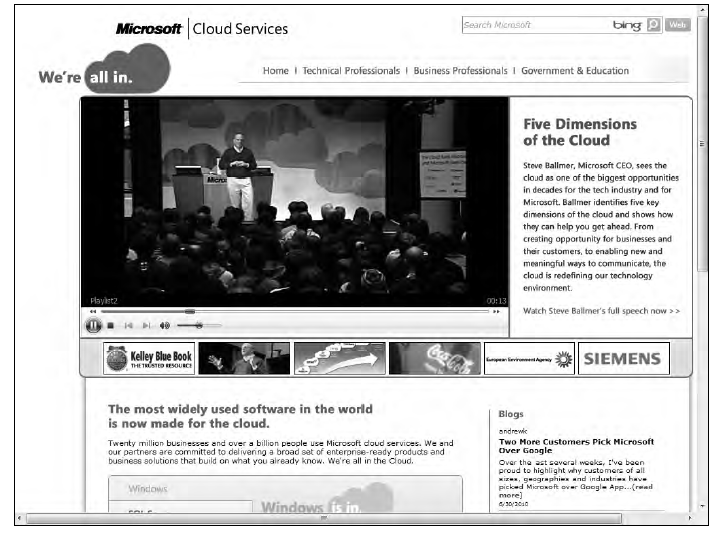 Exploring Azure and its related.

services A virtualization service called Azure AppFabric that creates an application hosting environment.

AppFabric (formerly .NET Services) is a cloud-enabled version of the .NET Framework.
A high capacity non-relational storage facility called Storage.
A set of virtual machine instances called Compute.
 A cloud-enabled version of SQL Server called SQL Azure Database.
A database marketplace based on SQL Azure Database code-named “Dallas.”
An xRM (Anything Relations Management) service called Dynamics CRM based on Microsoft Dynamics.
A document and collaboration service based on SharePoint called SharePoint Services.
Thank You